UW Medicine Employee HealthInfluenza Vaccination Program2020-2021
Uw medicine Employee health service
2020-2021 Influenza Season
Influenza Prevention & Vaccination
UW Medicine: 
is committed to keeping employees and patients safe.
recognizes that influenza vaccination is the most effective way to prevent influenza.
wants you to make an informed decision about vaccination.
UW Medicine Policy
UW Medicine expects all healthcare personnel to receive an influenza vaccination by Friday, November 6th, 2020

If you have a medical contraindication you must provide documentation* from your provider or be evaluated in one of the UW Employee Health Clinics.

Egg-allergy is no longer a contraindication as egg-free vaccines are available.
*If documentation was provided in a prior year, it does not need to be submitted again
In the midst of the current COVID-19 pandemic, getting a flu vaccine this fall is more important than ever to: 

protect yourself, your vulnerable patients, your family and your             co-workers from:
the morbidity and mortality associated with influenza
the increased risks associated with co-infection with influenza and COVID-19.
and
reduce the strain on healthcare systems responding to the COVID-19 pandemic.
CONFIDENTIAL – DO NOT DISTRIBUTE
Who are Healthcare Personnel?
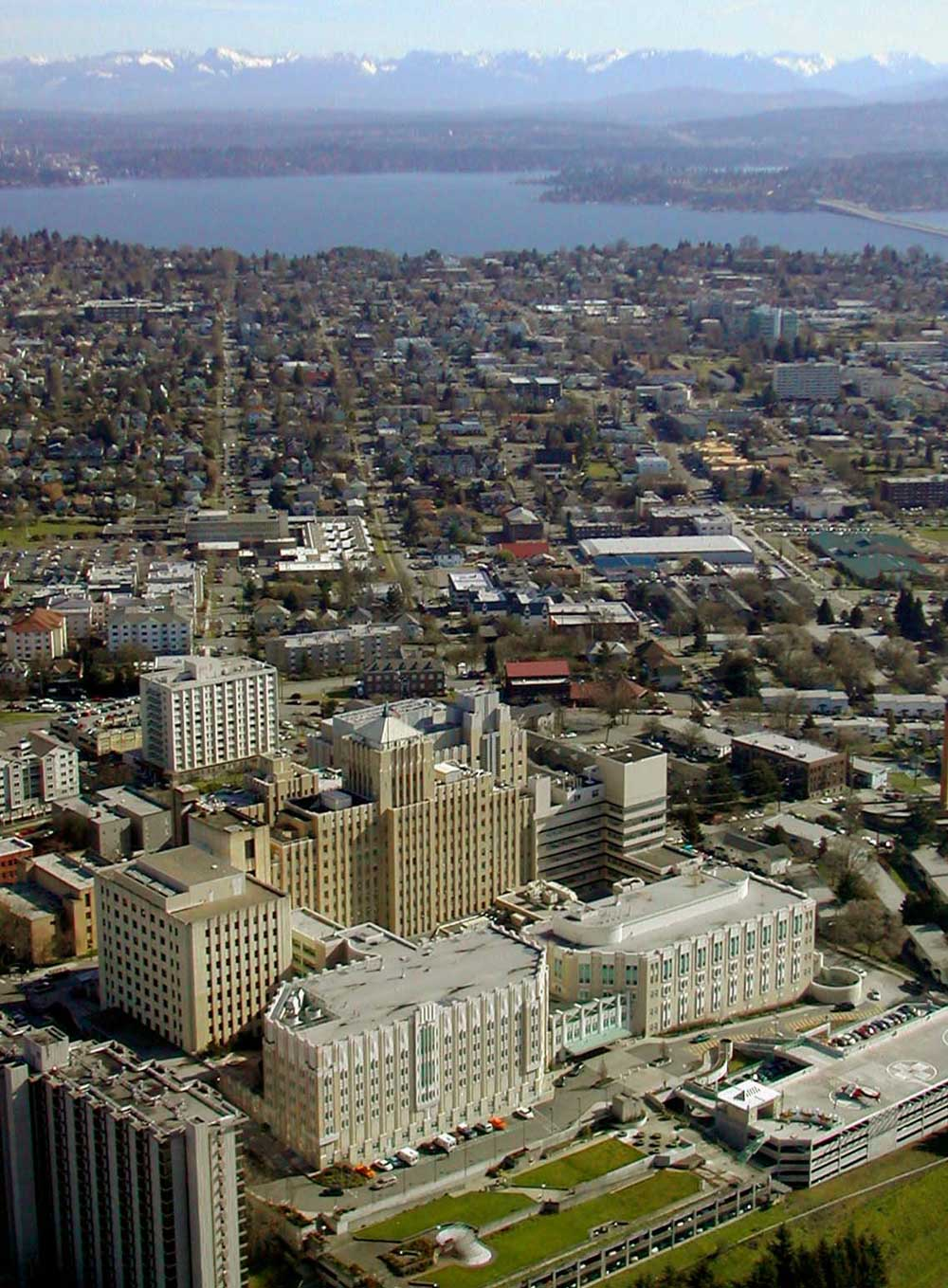 Physicians, nurses, nursing assistants, therapists, technicians, EMS, dental personnel, pharmacists, information technology, autopsy personnel, students, trainees, clerical, dietary, housekeeping, laundry, security, maintenance, admin, billing, volunteers, contractual staff…in other words: YOU!
The U.S. Centers for Disease Control and Prevention (CDC) recommends that ALL healthcare personnel receive an influenza vaccination yearly.
The Facts: Influenza
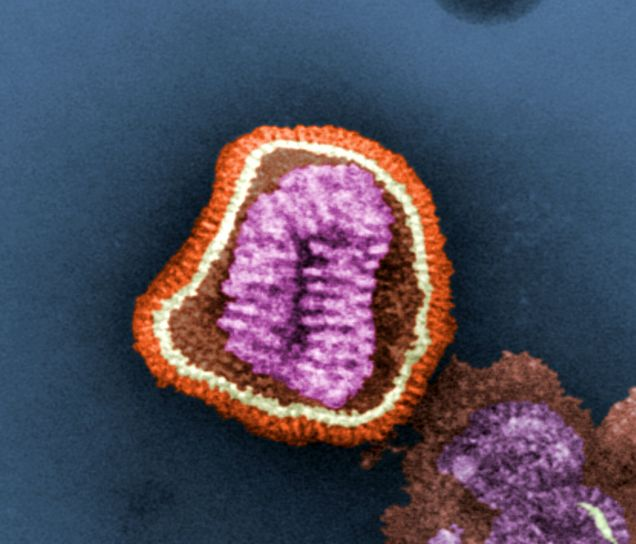 Seasonal flu accounts for up to a quarter million hospitalizations and 40,000-80,000 deaths, including children and babies, per year in the U.S.
It is not possible to predict when or how severe the next flu epidemic or pandemic will be.
Although vaccination rates among healthcare personnel are only 50-80% nationally, the rate at UW Medicine has been much higher (approximately 95%)!
The Facts: Patient Safety
Influenza outbreaks in hospitals have been linked to low vaccination rates among healthcare personnel.

Up to a quarter of healthcare personnel get infected in a season.

Illness may be mild but can still be transmitted to others, including our vulnerable patients.
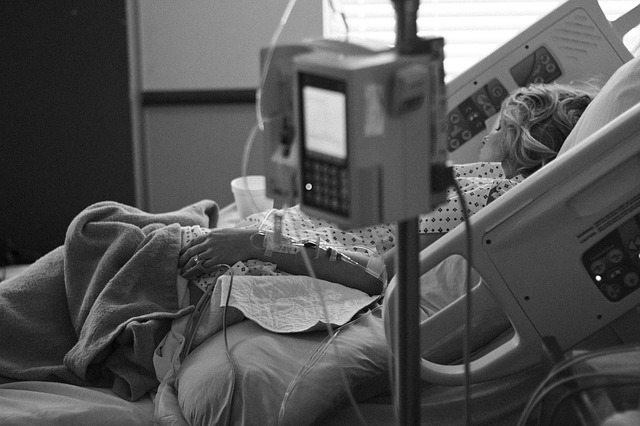 How Does Vaccination Help?
Getting immunized is the most effective way to protect your patients, co-workers, family and yourself.
When more people in a population get vaccinated, it protects those who are at greatest risk and who don’t have intact immune systems, such as babies, the elderly, and people who are immunocompromised or with chronic underlying medical conditions.
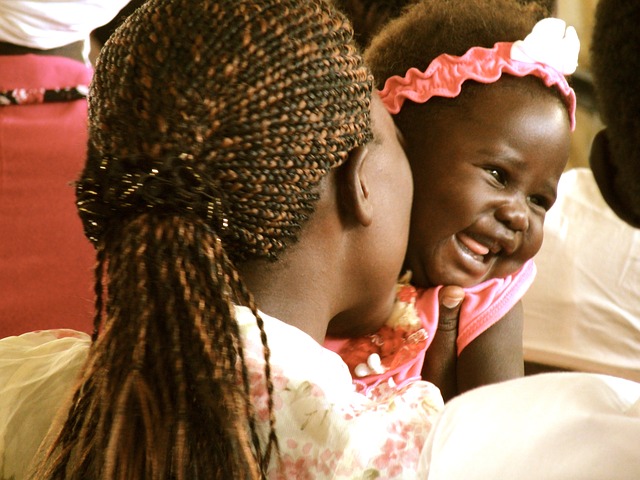 Impact of Employee Vaccination
Vaccination of healthcare personnel  (HCP) is associated with a 50% reduction in patient mortality in long-term care facilities.

Vaccination of HCP (clinical and non-clinical) protects patients and staff who are at high risk for severe complications of influenza.

Vaccinated HCP have fewer missed days of work.
UW Medicine Commitment
Free influenza vaccines to all healthcare personnel (HCP) beginning on Monday, September 28th, 2020.

A variety of flu vaccines including:
	Fluarix, an inactivated quadrivalent vaccine. 
	Flucelvax, a cell based inactivated quadrivalent vaccine for HCPs with a 	severe egg allergy.   	High dose inactivated quadrivalent vaccine for HCP  >65 y.o. 
	Flumist, a live attenuated quadrivalent vaccine;  available in limited supply 
 
	All of these vaccines come in single dose syringes/spray that are latex free, thimerosal free, 	and preservative free.

	All of these vaccines are administered by an intramuscular injection except for Flumist, 	which is administered as a nasal spray.
Why Do I Need to Be Vaccinated Every Year?
Immune protection from the vaccine weakens over time (< 1 year). 

The circulating flu viruses change every year, ranging from subtle to extreme variations.

This year’s vaccines have different flu antigens than last year's vaccine- it is a new vaccine.
I am healthy!  Why do I need to be vaccinated?

Great!  You should still be vaccinated.

First, recent seasons have seen cases of life-threatening influenza in young healthy adults- vaccination helps to prevent severe disease in healthy people. 

Second, vaccination is most effective in healthy people and is less effective in immunocompromised individuals or those above 65 years or below 6 months- the very people who are at the highest risk of death or severe complications from infection.  A large number of healthy, vaccinated people around these at-risk individuals “cocoons” them and helps prevent transmission to them. By getting vaccinated you protect yourself and those around you!
What are The Side Effects of Flu Vaccination
The side effects of the “flu shot” include: soreness, redness, and/or swelling where the injection was given, headache, fever, muscle aches, nausea, and fatigue.
 
The side effects of the nasal spray vaccine include: runny nose, headache, sore throat, cough.
 
If these problems occur, they begin soon after vaccination and usually are mild and short-lived.  A flu shot, like other injections, can occasionally cause fainting. As with any medicine, there is a very remote chance of a vaccine causing a severe allergic reaction, other serious injury, or death.
CONFIDENTIAL – DO NOT DISTRIBUTE
What About Preservatives in the Vaccine?
Thimerosal is a preservative used in multidose vials of vaccine to prevent bacterial growth.

UW Medicine uses only single-dose vials that do not contain thimerosal.

There is no scientific evidence linking thimerosal to any disorder, including neurodevelopmental disorders such as autism.
What About Guillan-Barre Syndrome?
The estimated risk of GBS is ~1 additional case per 1 million persons vaccinated.

The risk of GBS is 4-7 times higher following influenza infection than after vaccination.

If you have concerns, please talk to your healthcare provider or employee health.
Can’t I Take TAMIFLU® If I Get Sick?
No, antiviral medicines like oseltamivir (Tamiflu®) do not replace vaccination.

You can have no symptoms, be infected with flu and pass it on to others.

Resistance to medications is emerging, potentially making them less effective.

DO NOT rely on anti-viral medicines to protect you or your family.
Who Should Not Be Vaccinated
People who developed GBS within 6 weeks of getting influenza vaccine.

Children less than 6 months of age.

People who have moderate to severe illness with a fever (vaccinate when they recover).
Medical Contraindications to Vaccination
Individuals with a history of severe reactions to influenza vaccination should be evaluated by their provider or employee health to determine if vaccination is appropriate
What Else Can I Do To Prevent Acquiring and Transmitting Influenza in the Community?
Adhere to the infection prevention measures recommended to prevent the spread of COVID-19, as these measures will also prevent the spread of influenza. 

Wash your hands frequently.

Avoid touching your eyes, nose and mouth. If you must, be sure that your hands are clean.

Practice respiratory etiquette, cover your nose and mouth when you cough or sneeze and ask others to do the same. 

Avoid close contact
Inside your home: Avoid close contact with people who are sick.
Outside your home: Stay at least 6 feet from people who don’t live in your household.
	Remember that people without symptoms may be able to spread virus.

 Cover your mouth and nose with a mask when in public.

Clean and disinfect frequently touched surfaces often. 

Stay home if you have flu-like illness to avoid transmitting the infection to others.
UW Medicine Policy
If you do not have a medical reason not to be vaccinated but still decide to decline vaccination, you must do the following by November 6th : 

Complete this on-line education module.
Complete one-on-one education with a member of the Employee Health staff on the benefits of influenza vaccination to protect our patients and staff.
Complete this survey before your one-on-one visit.  If the link does not work, please copy and paste this URL into your browser:  https://catalyst.uw.edu/webq/survey/fayer2/395479 
Sign a formal declination.
What Happens If I Don’t Participate in the                       UW Medicine Influenza Vaccination Program?
By November 6th, UW Medicine employees who do not:
Get vaccinated or
Submit a medical exemption or
Complete the entire declination process

will be referred to UW Human Resources.
Thank you
We are here to help!
Please contact Employee Health with any questions:
Valley Medical Center 
UWMC-Montlake
UWMC-Northwest
Harborview Medical Center